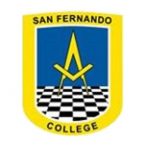 Técnico Profesional San Fernando College                                                Departamento de Ciencias
PORCENTAJES
PROFESORES : ANGELA BUSTAMANTE – RENATA ROJAS – FRANCO CABEZAS
ASIGNATURA: MATEMÁTICAS
CURSO: 2° MEDIO
CONCEPTOS
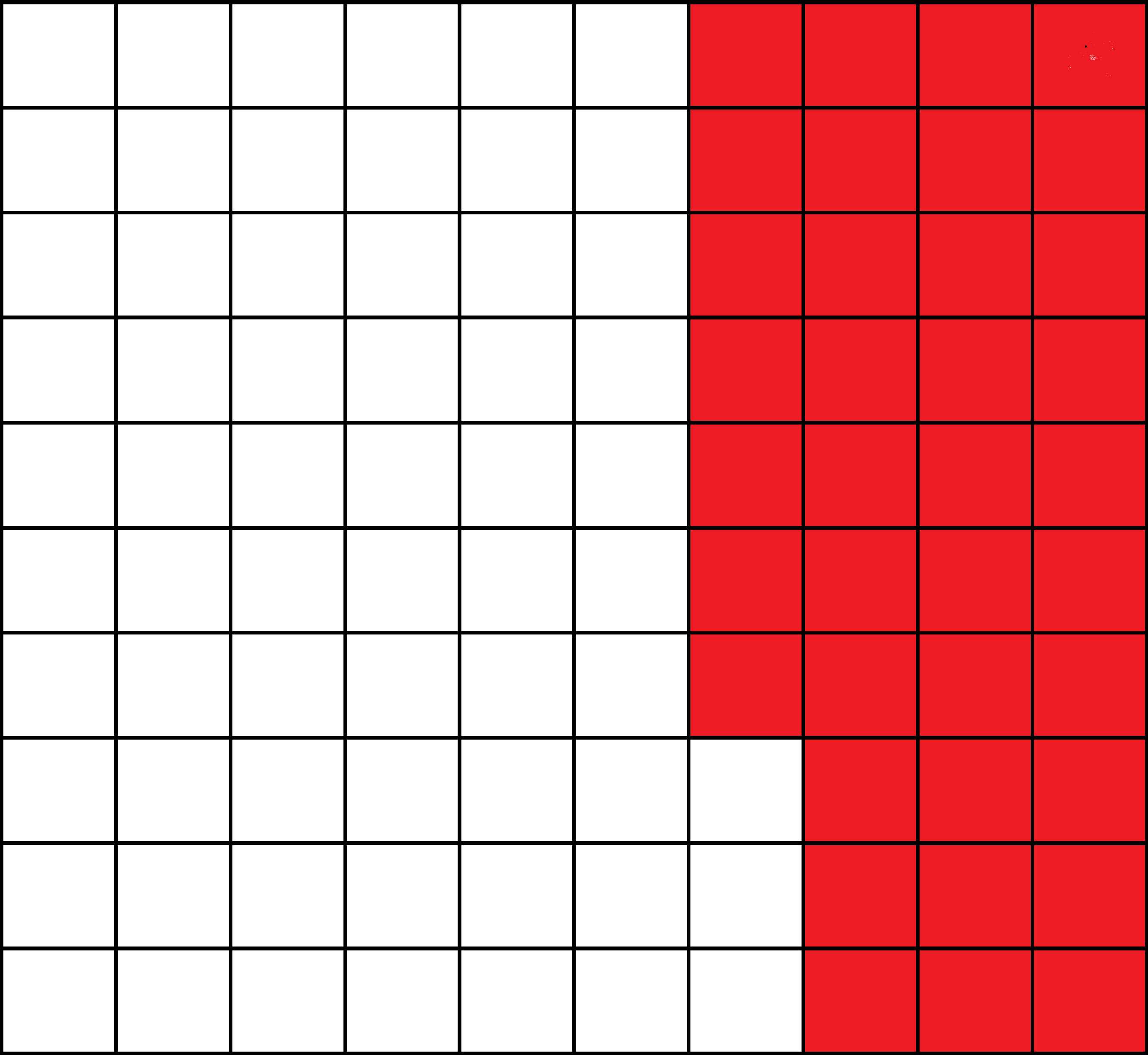 Para calcular el sueldo líquido. El sueldo líquido es la suma de dinero que efectivamente se recibe luego de haberse realizado todos los descuentos aplicables (salud, , otros).

Para calcular el impuesto al valor agregado (IVA), que corresponde al 19% de un cierto producto o servicio.

Para calcula el índice de precios al consumidos (IPC), que mide la variación de los precios de una canasta de bienes y servicio que se consume en un hogar.
Uso del porcentaje
Para calcular intereses o descuentos que se aplican a ciertos productos o deudas.
 
Para calcular el porcentaje de ganancia o pérdida de ciertos productos.

¿Dónde has visto el uso del porcentaje?
¿Cómo calcular el porcentaje?
El porcentaje se calcula a partir de variables directamente proporcionales, es decir, si una variable aumenta la otra también aumenta y viceversa.
Normalmente se usa la regla de tres simple.





Revisa este enlace para recordarla: 
https://youtu.be/N1vI94ySy94
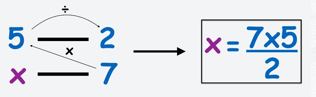 ¿Cómo calcular el porcentaje?
En el cálculo intervienen cuatro componentes:

 

Puedes usar una tabla de proporcionalidad directa.
CANTIDAD TOTAL  -----  100%               

    CANTIDAD PARCIAL ----- PORCENTAJE PARCIAL
EJEMPLOS
¿Cuál es el 20% de 500?








Respuesta: El 20% de 500 es 100.
Para resolver, multiplicamos cruzado, es decir, 20 por 500 y luego dividimos por 100.
Puedes revisar este enlace como apoyo: https://youtu.be/uSLedpIJffM
¿Que porcentaje es 7,6 de 152?
Para resolver, multiplicamos cruzado, es decir, 7,6 por 100 y luego dividimos por 100.
Respuesta: 7,6 es el 5% de 152.
¿Cuál es el 30% del 80% de 90?
´PASO 1: Calcular el 80% de 90. 





El 80% de 90 es 72.
PASO 2: El resultado del paso 1 (72) será nuestro nuevo 100%. Y a este le calculamos el 30% 





El 30% de 72 es 21,6, por lo tanto, el 30% del 80% de 90 es 21,6.
¿Cuál es el 30% del 80% de 90?
Otra estrategia para estos casos es multiplicar todos los porcentajes expresándolos como fracción o decimal. Por ejemplo:
 Como fracción:




 Como decimal:
En un curso, el 65% de los estudiantes son hombres. Si en total son 40 estudiantes ¿Cuántas mujeres son?
PASO 1: Identificamos información
          
Total: 40 estudiantes  -  Porcentaje parcial: 65 %

PASO 2: Completamos tabla de porcentaje
PASO 3: Multiplicamos 40 por 65 y lo dividimos por 100.




PASO 4: Analizar a que corresponde el porcentaje obtenido.
El 65% nos indica que hay 26 hombres en la sala, por lo tanto, la diferencia de este valor con el total del curso nos dará como resultado la cantidad de mujeres, es decir:
CANTIDAD DE MUJERES = TOTAL CURSO – CANTIDAD DE HOMBRES
CANTIDAD DE MUJERES= 40 – 26 =14.

PASO 5: Respuesta
En el curso hay 14 mujeres en total.
AHORA QUE HAS TERMINADO EL PPT, PUEDES RESOLVER LA GUÍA!!

LA FECHA DE ENVÍO ES EL LUNES 08 DE JUNIO DE 2020 A LAS 23:59 HRS. 
¡NO LO OLVIDES!